Narzędzia II
fundacja ingenium
Tools II
fundacja ingenium
wiertarka
drill
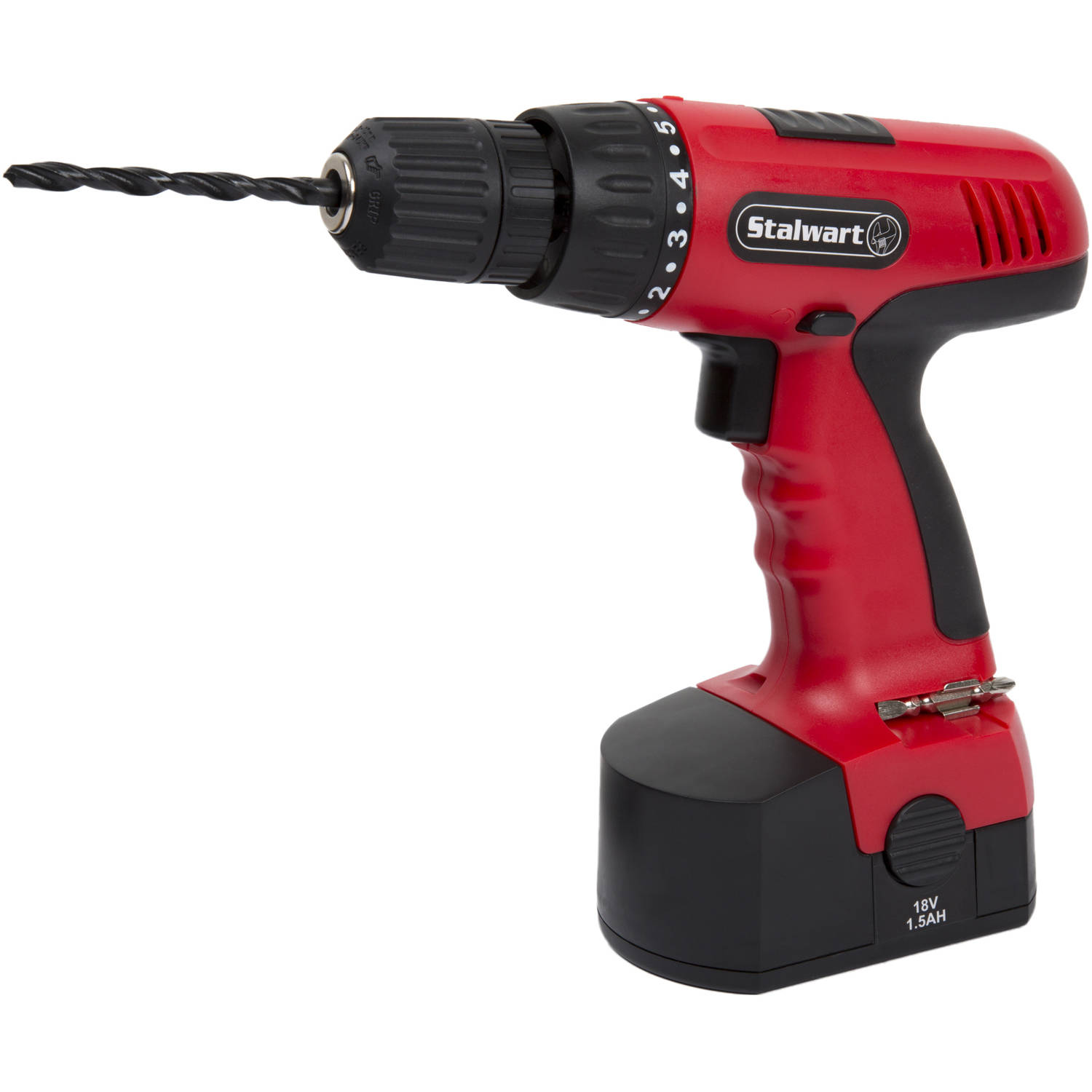 wiertło
drill bit
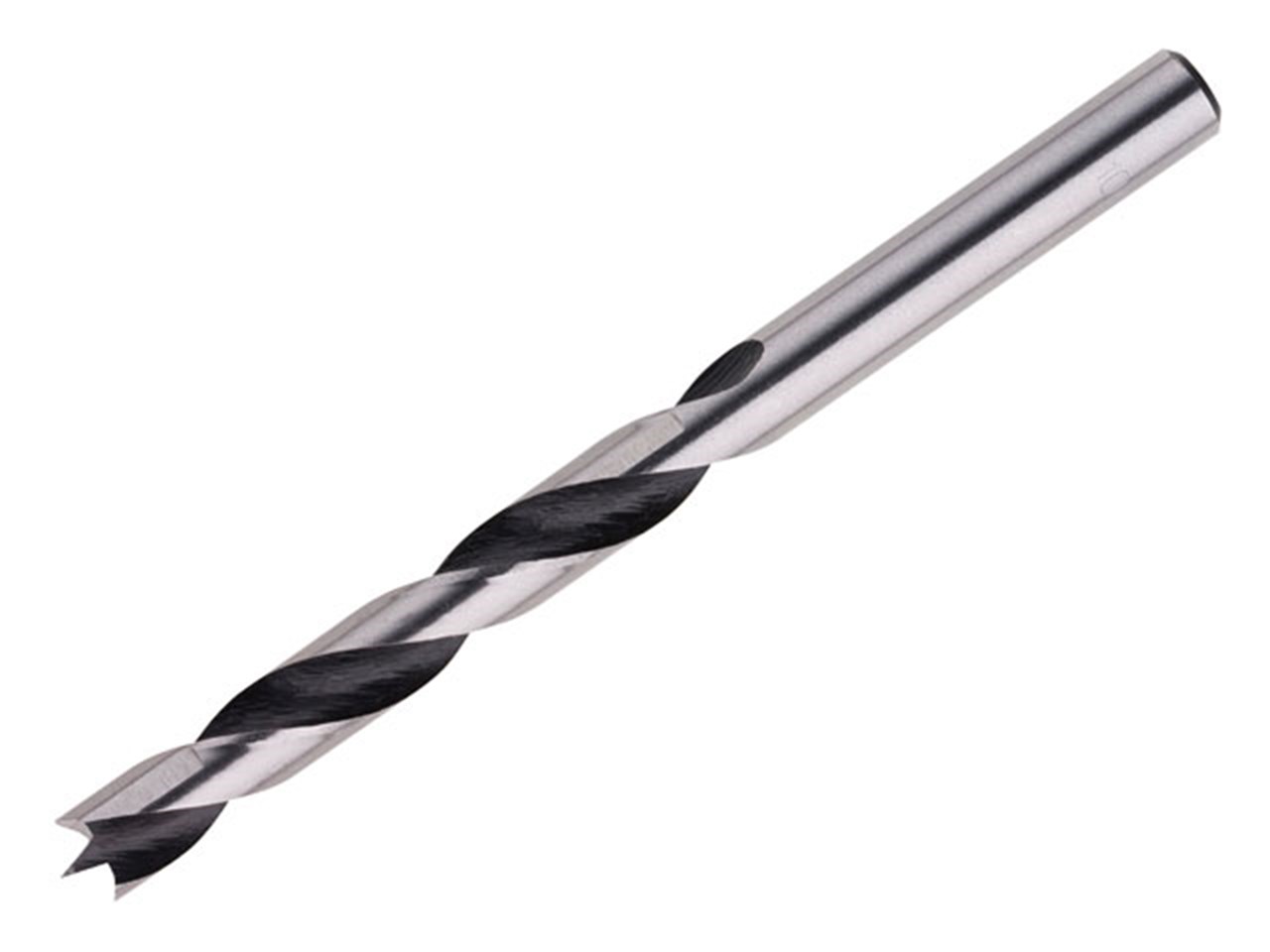 imadło
vise
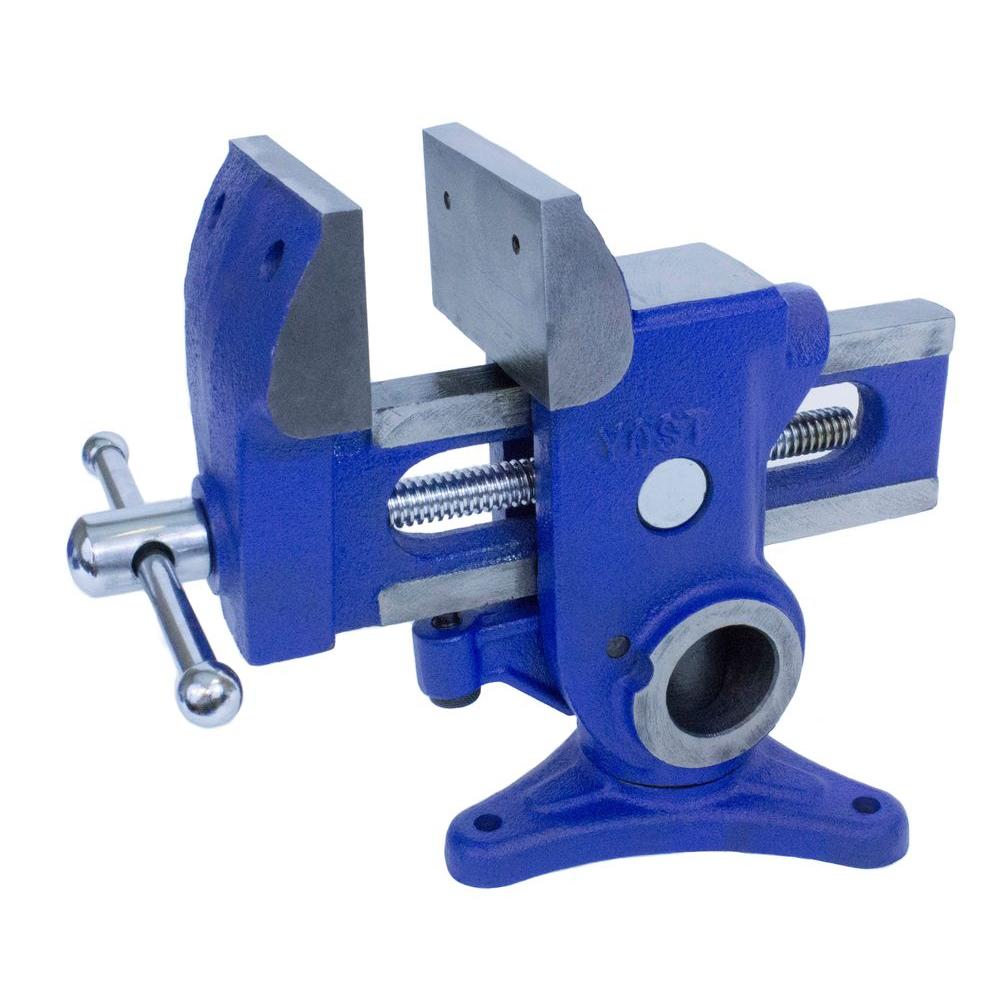 pilnik
file
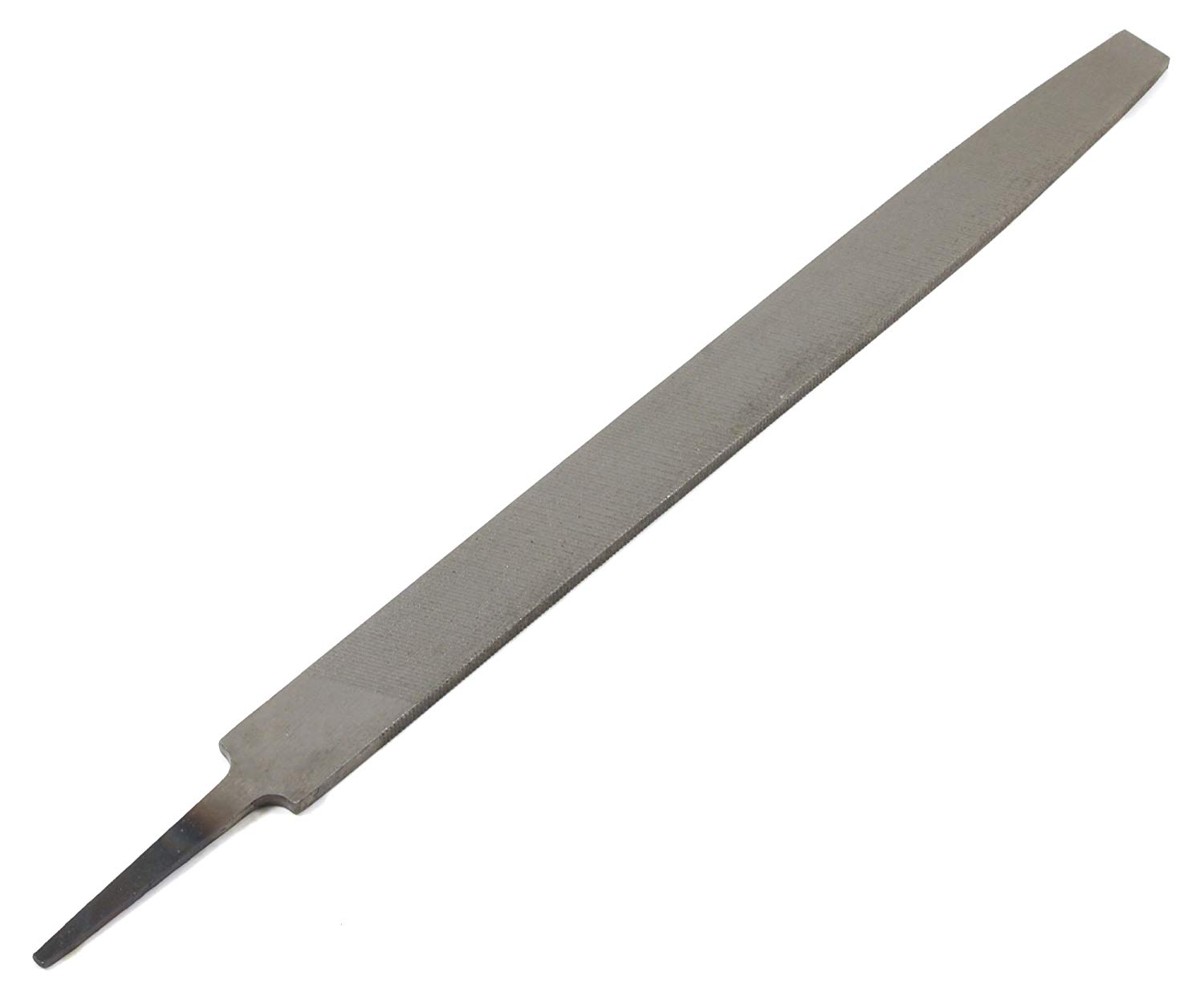 dłuto
chisel
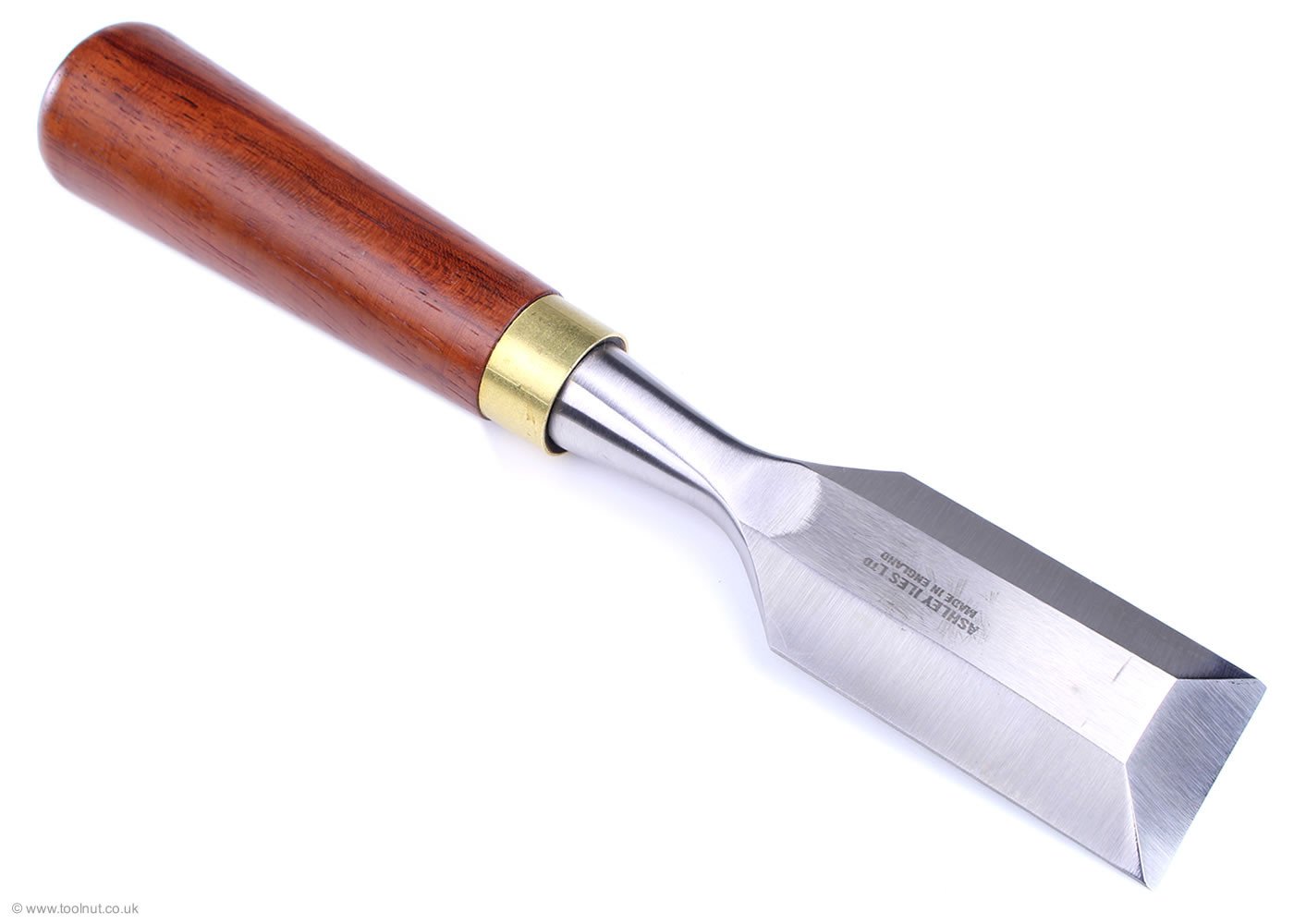 szydło
bradawl
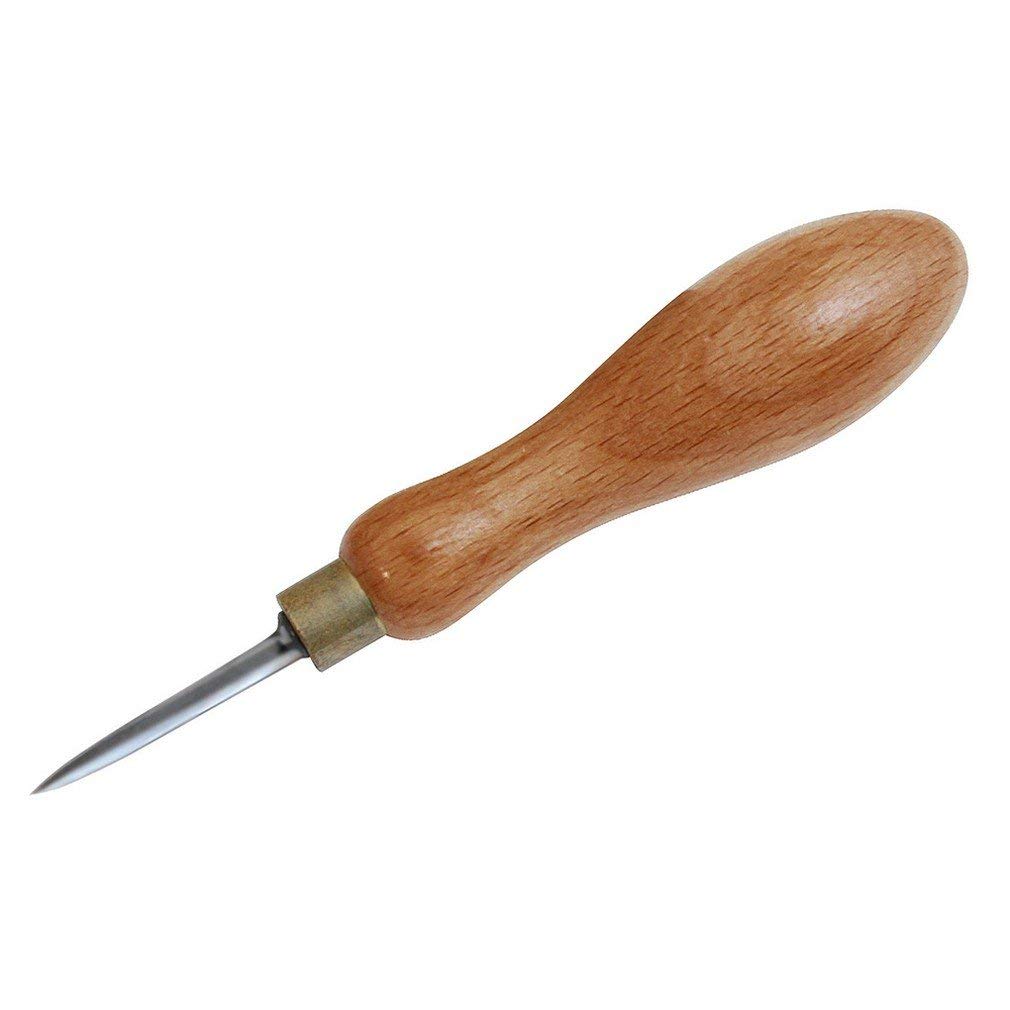 nożyczki
scissors
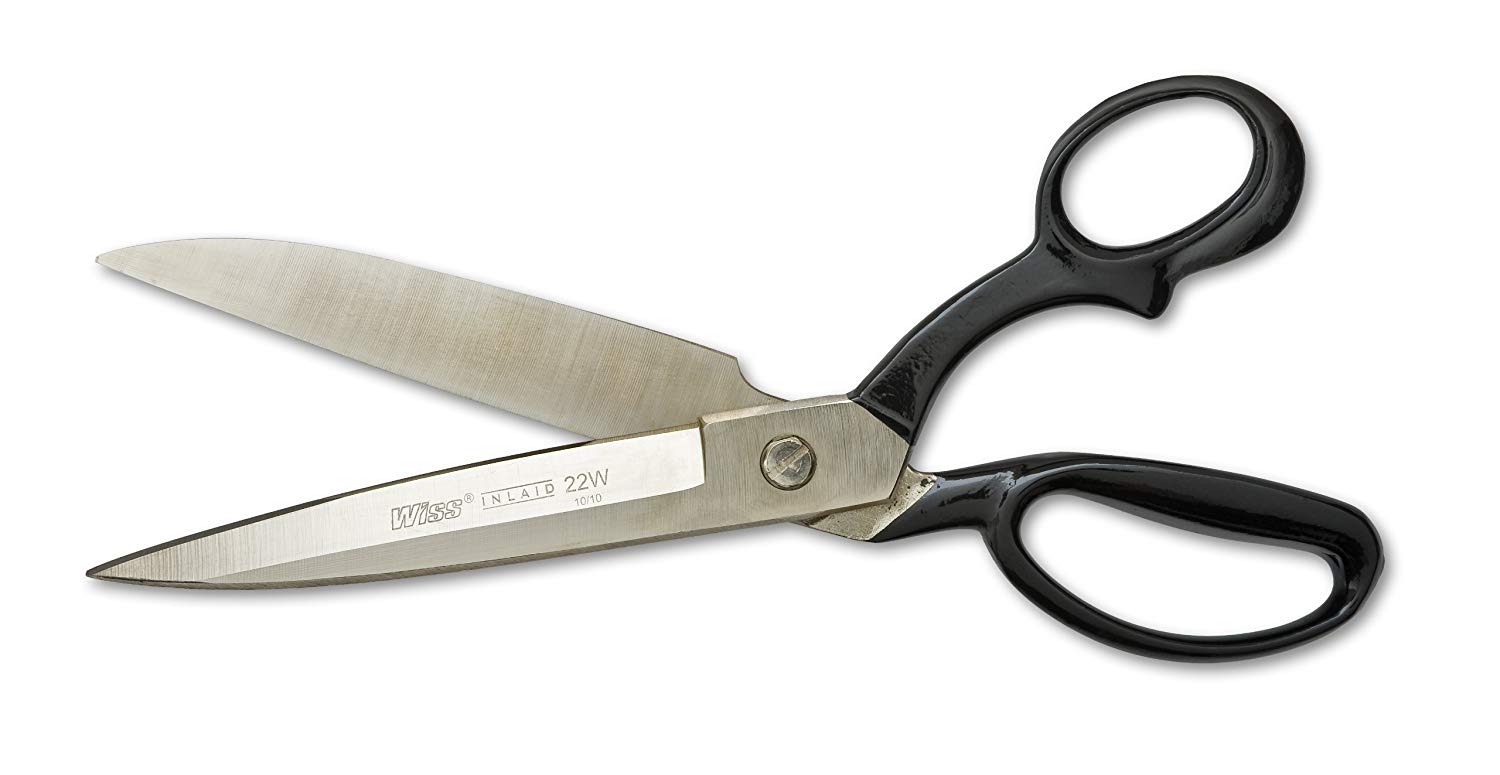 spalinowa
piła łańcuchowa
chainsaw
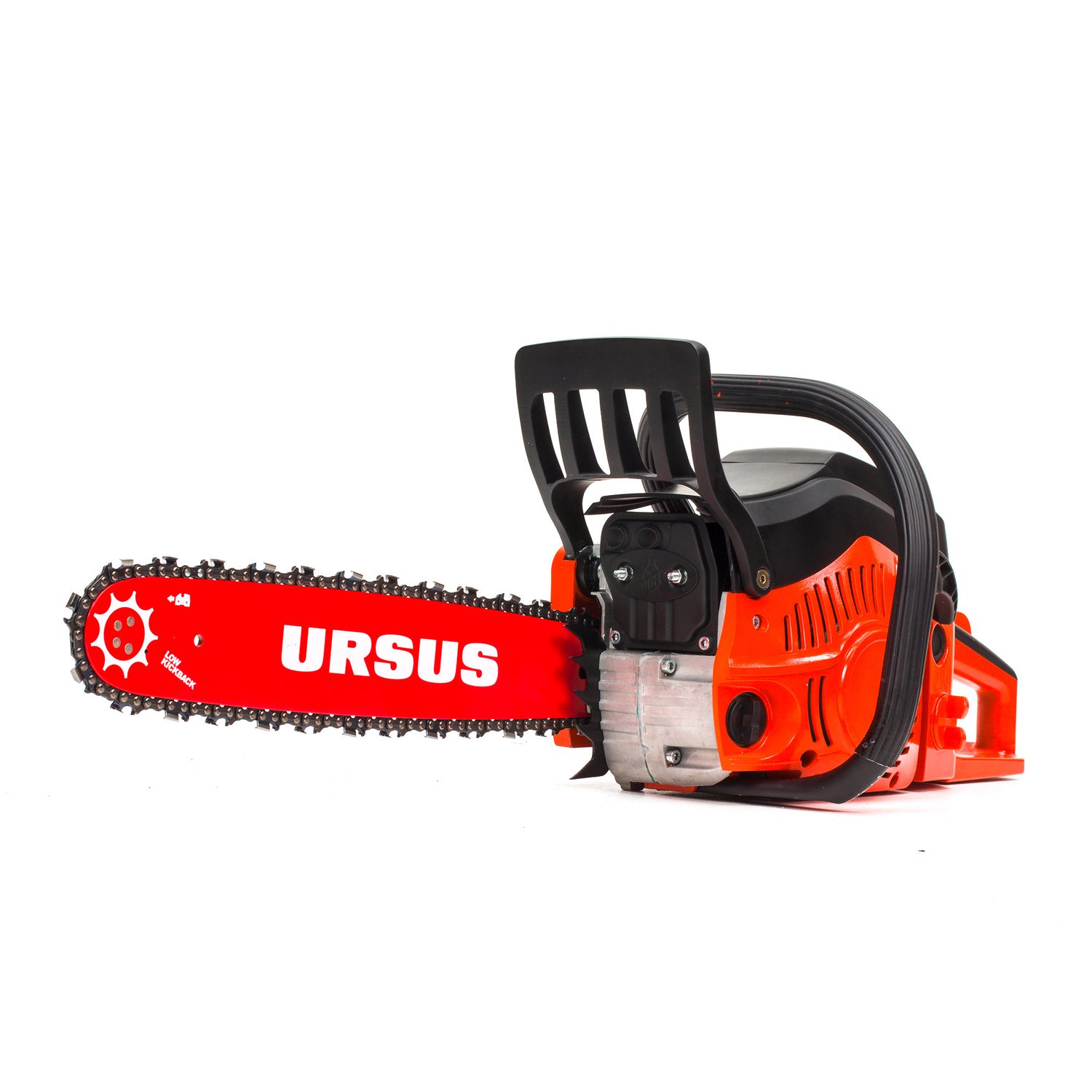 włosowa 
piła ramowa
piła kabłąkowa
coping saw
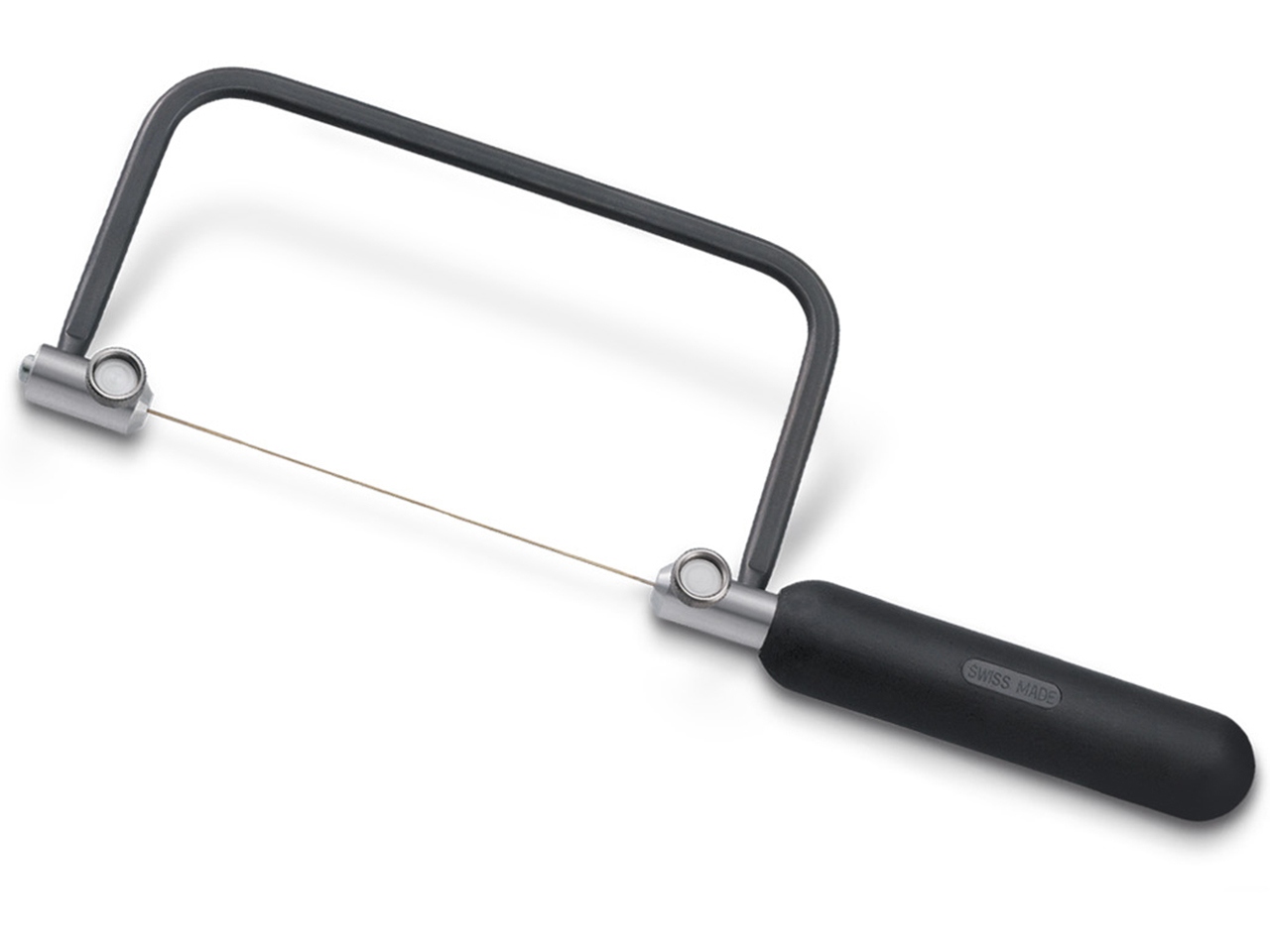 piła płatnica
hand saw
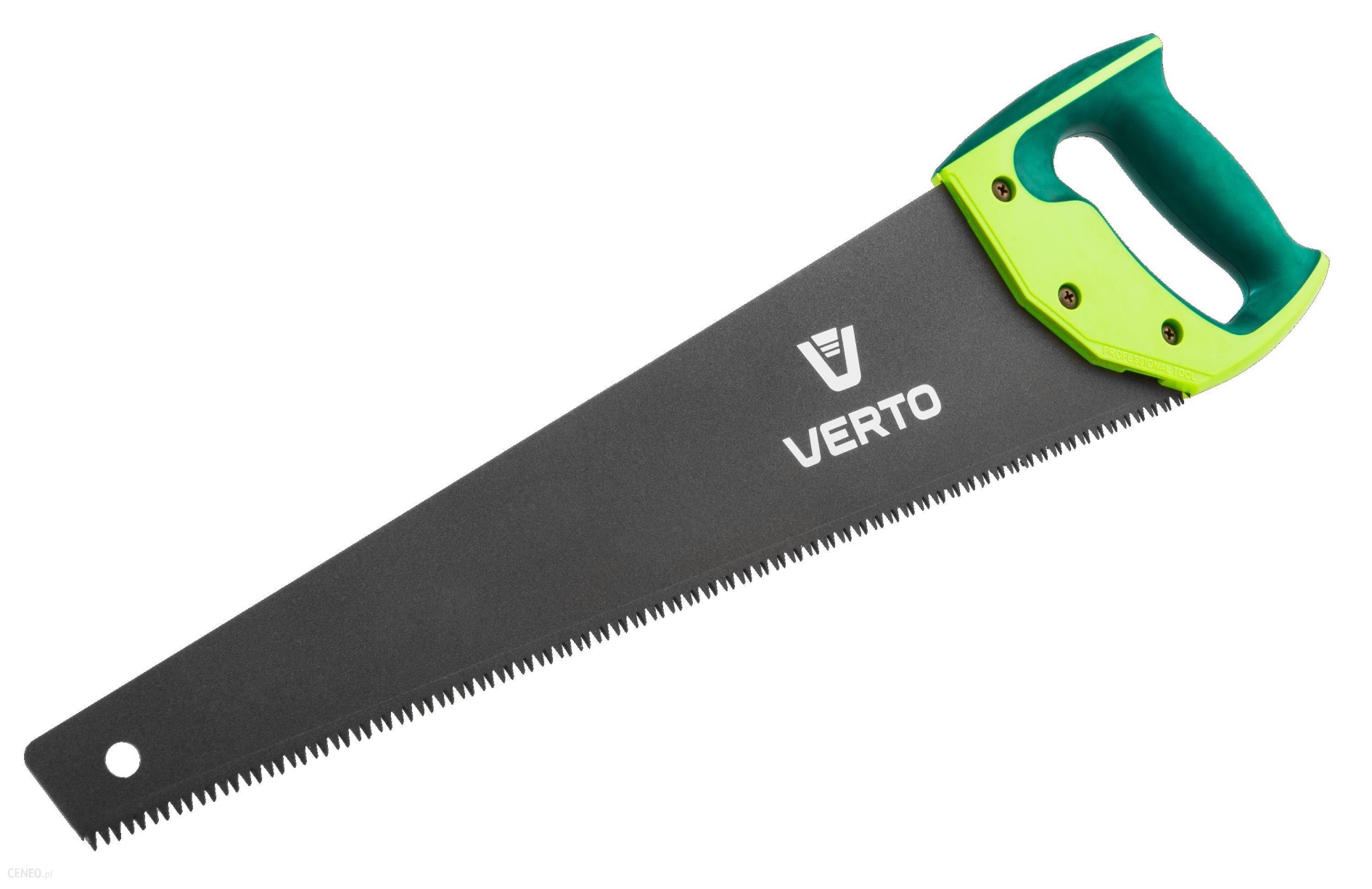 piła 
do metalu
hacksaw
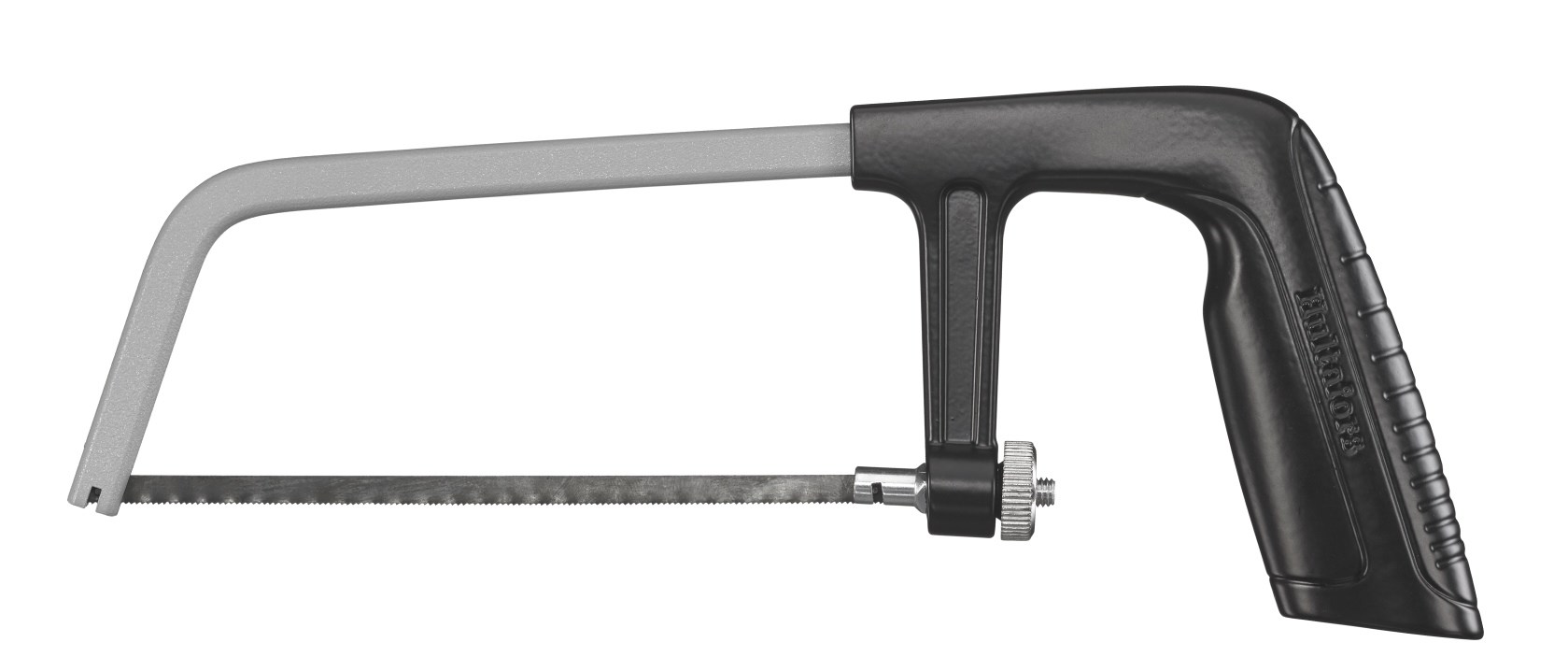 miarka zwijana
measuring tape
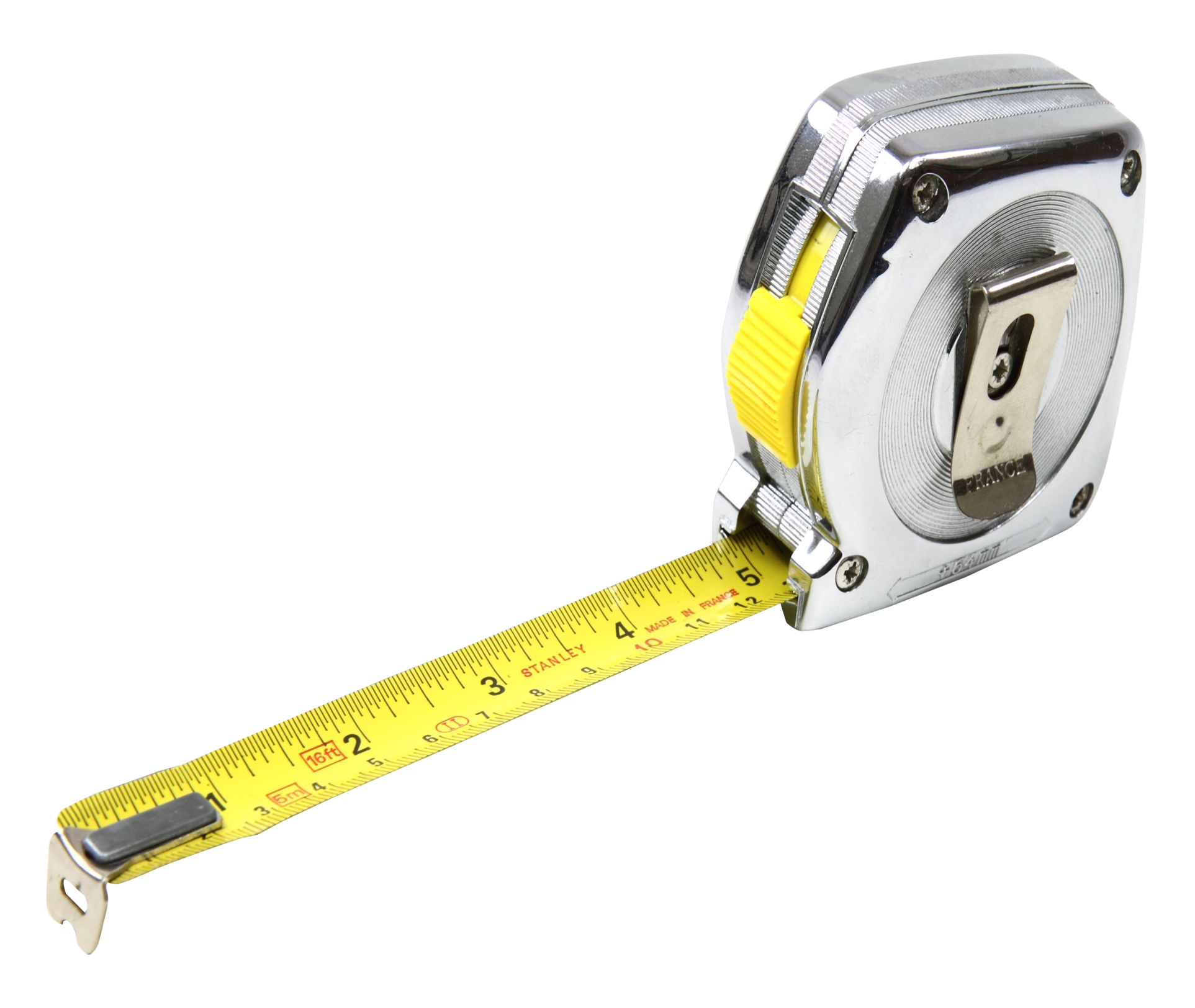 miara
drewniana
wooden measuring tape
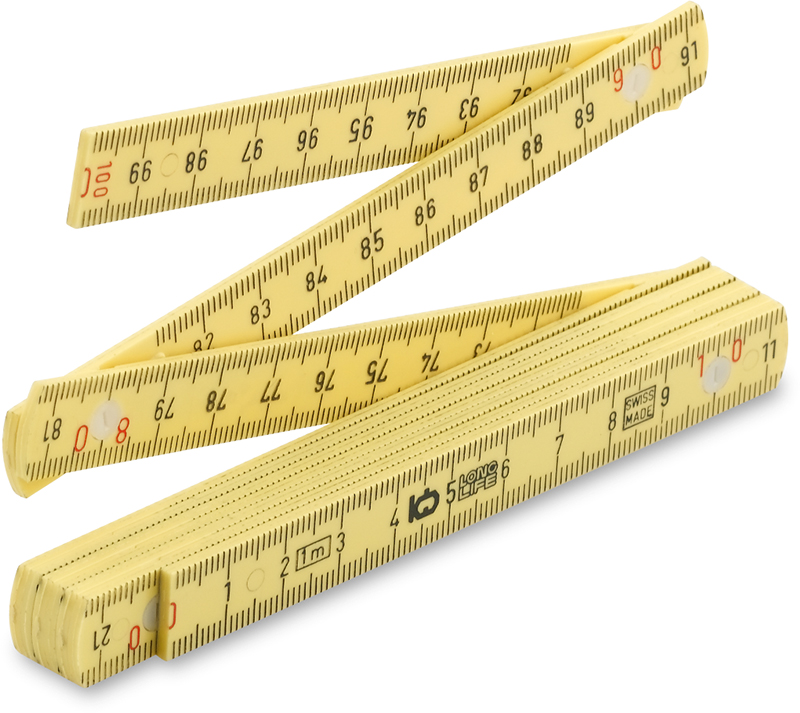 strug
hebel
smooting plane
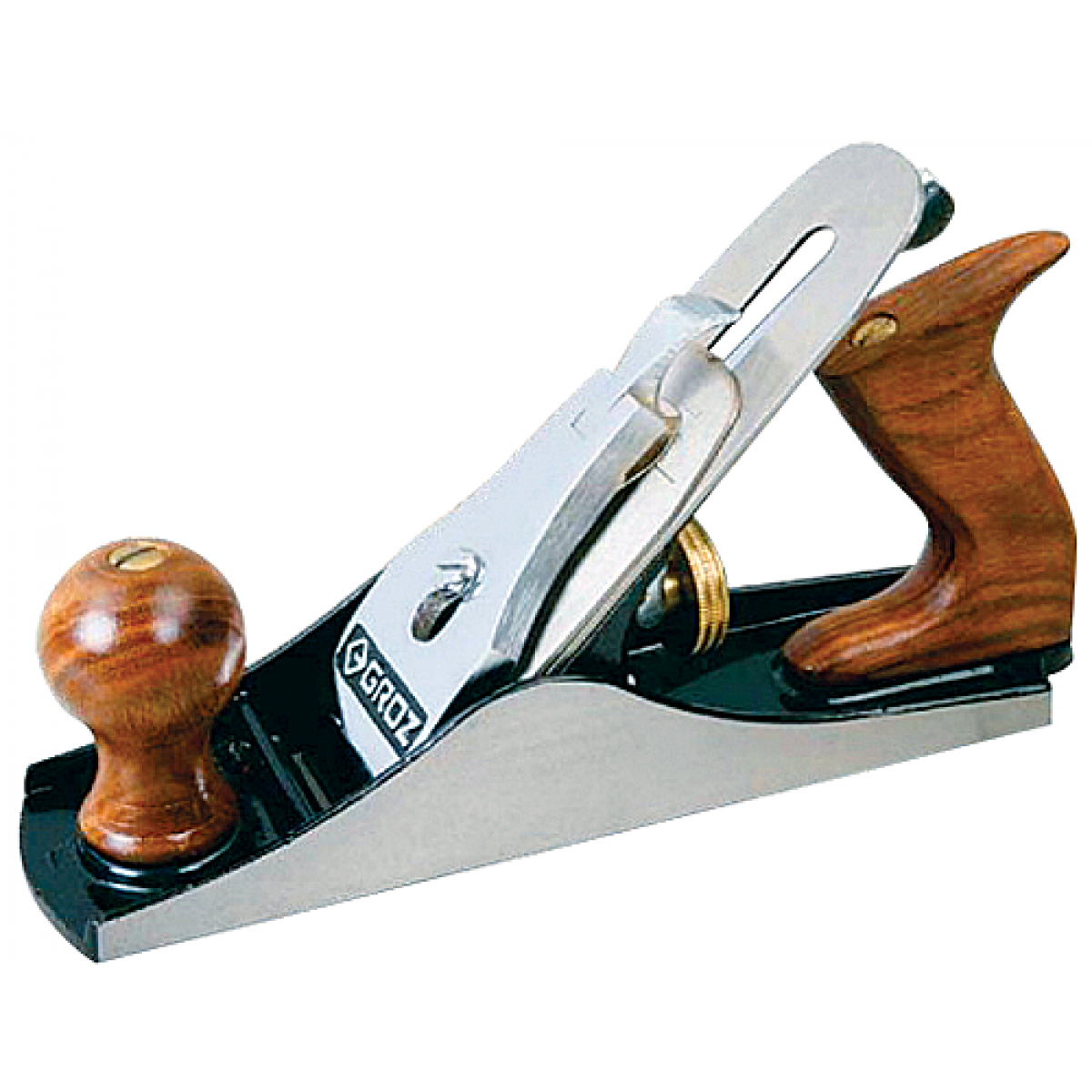 papier ścierny
sandpaper
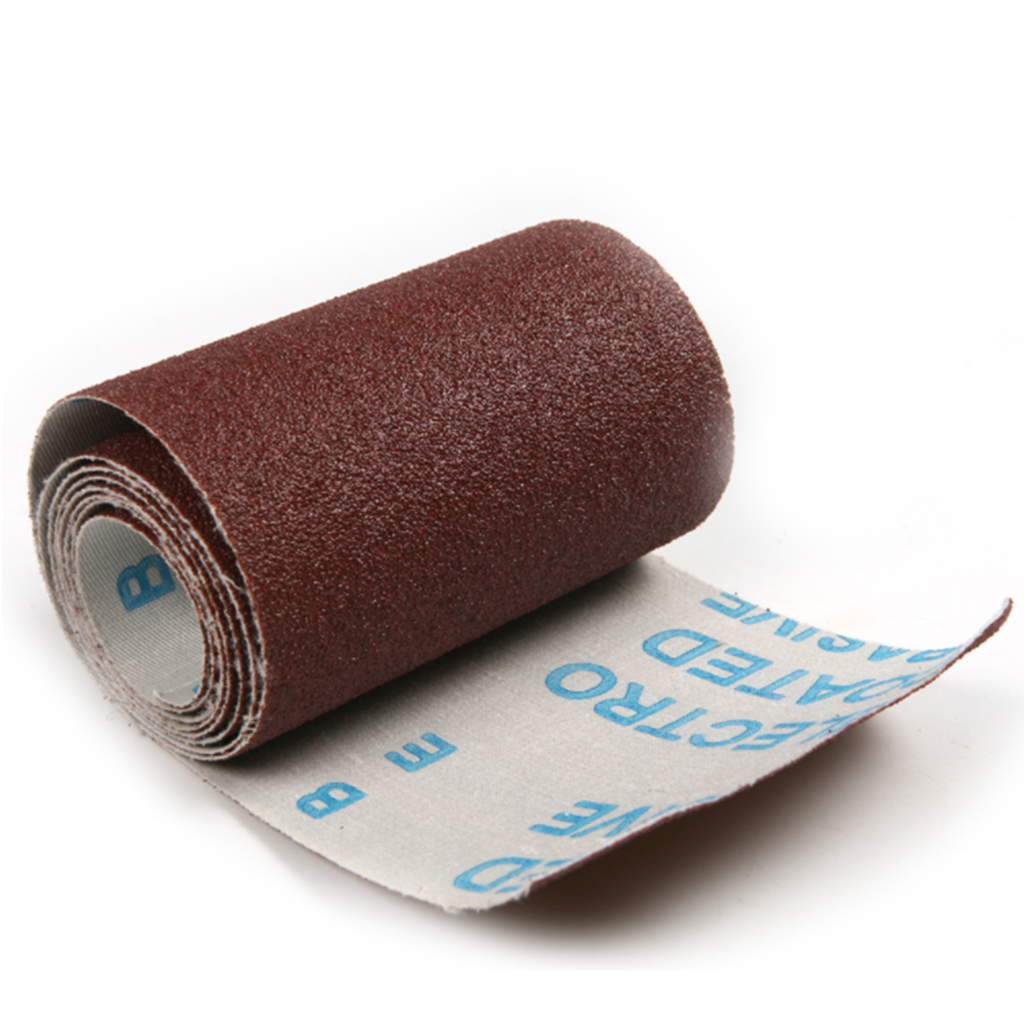 klucz płaski
wrench
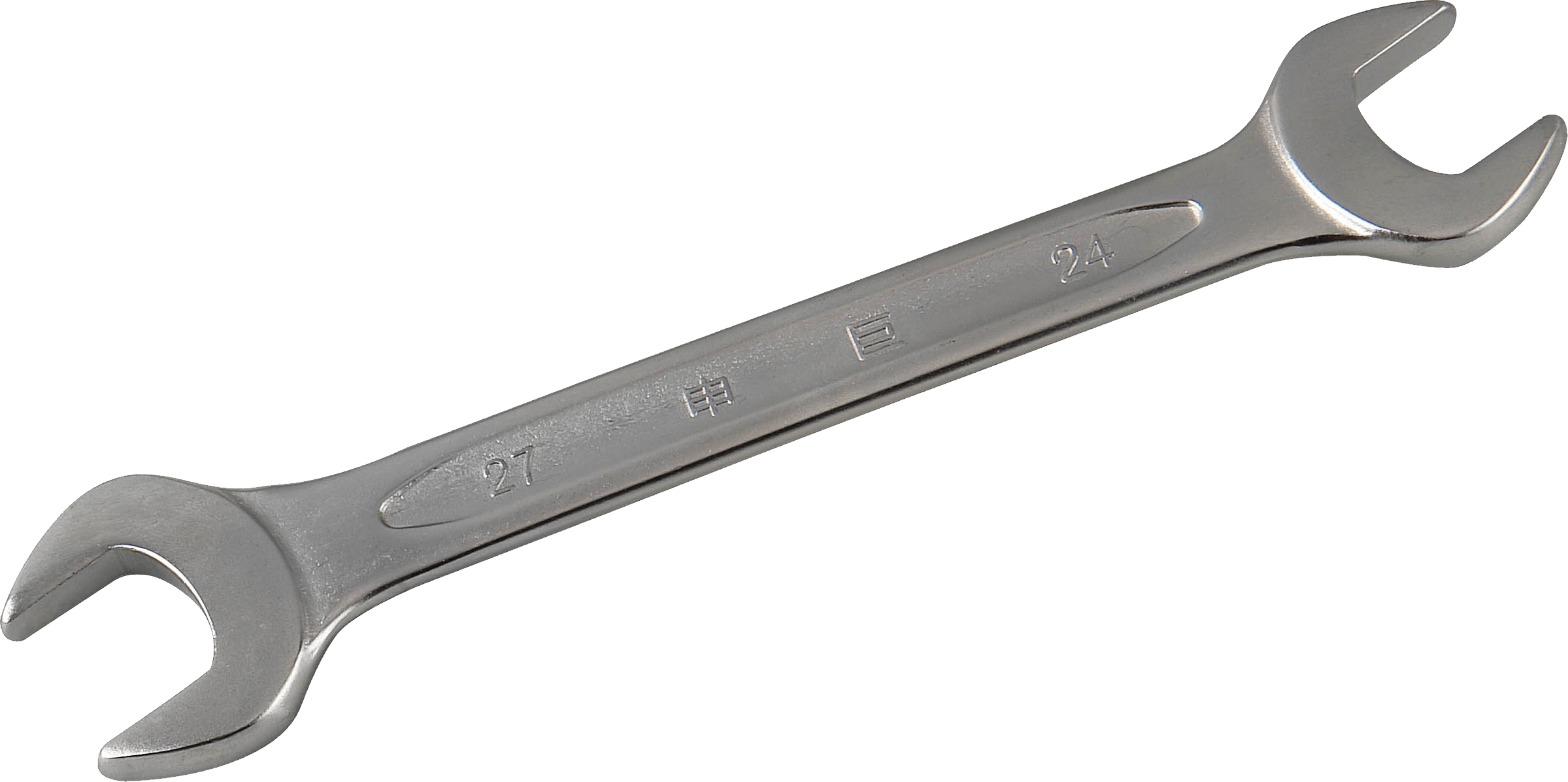 klucz nastawny
adjustable
wrench
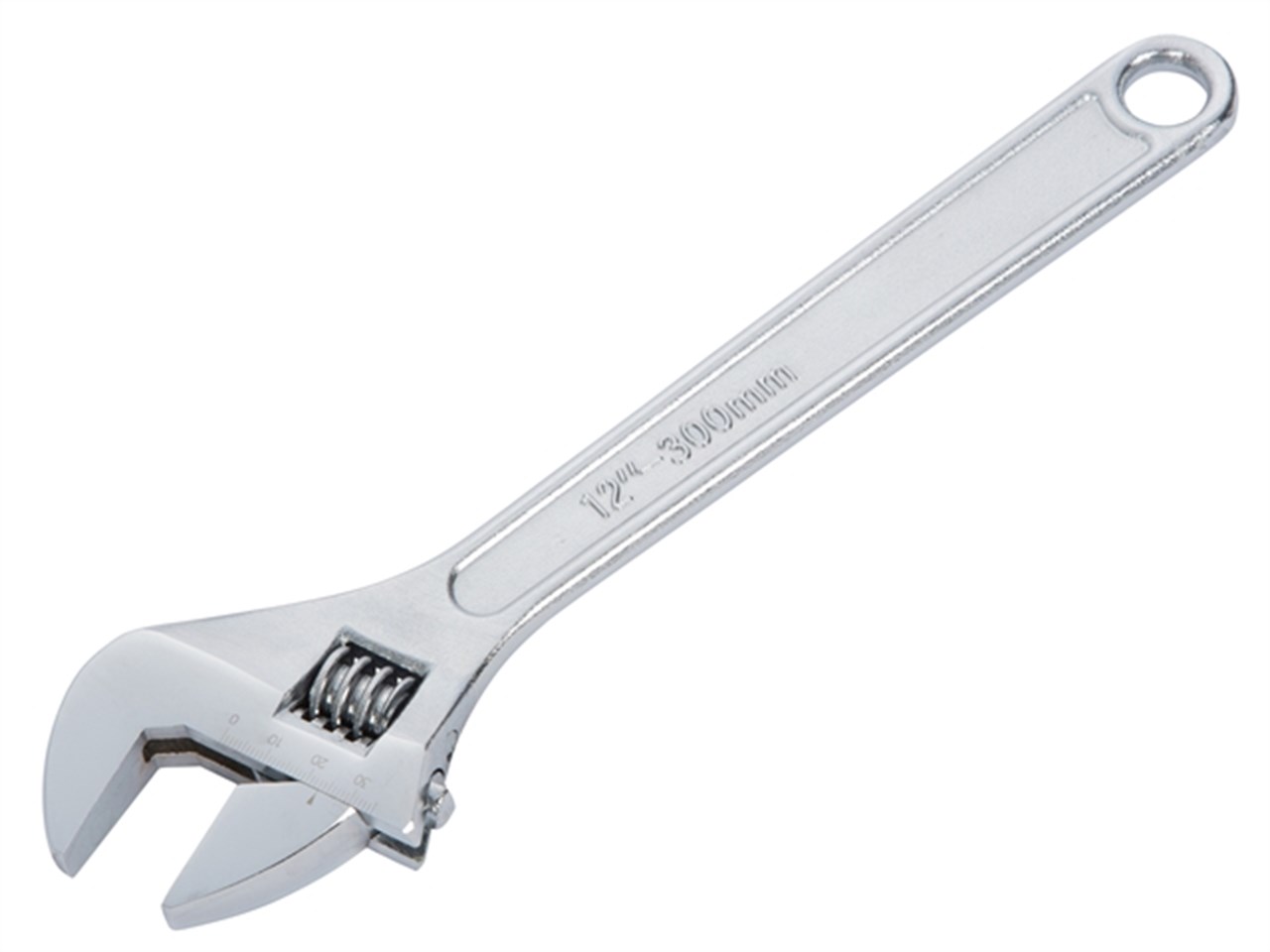 klucz do rur
pipe
wrench
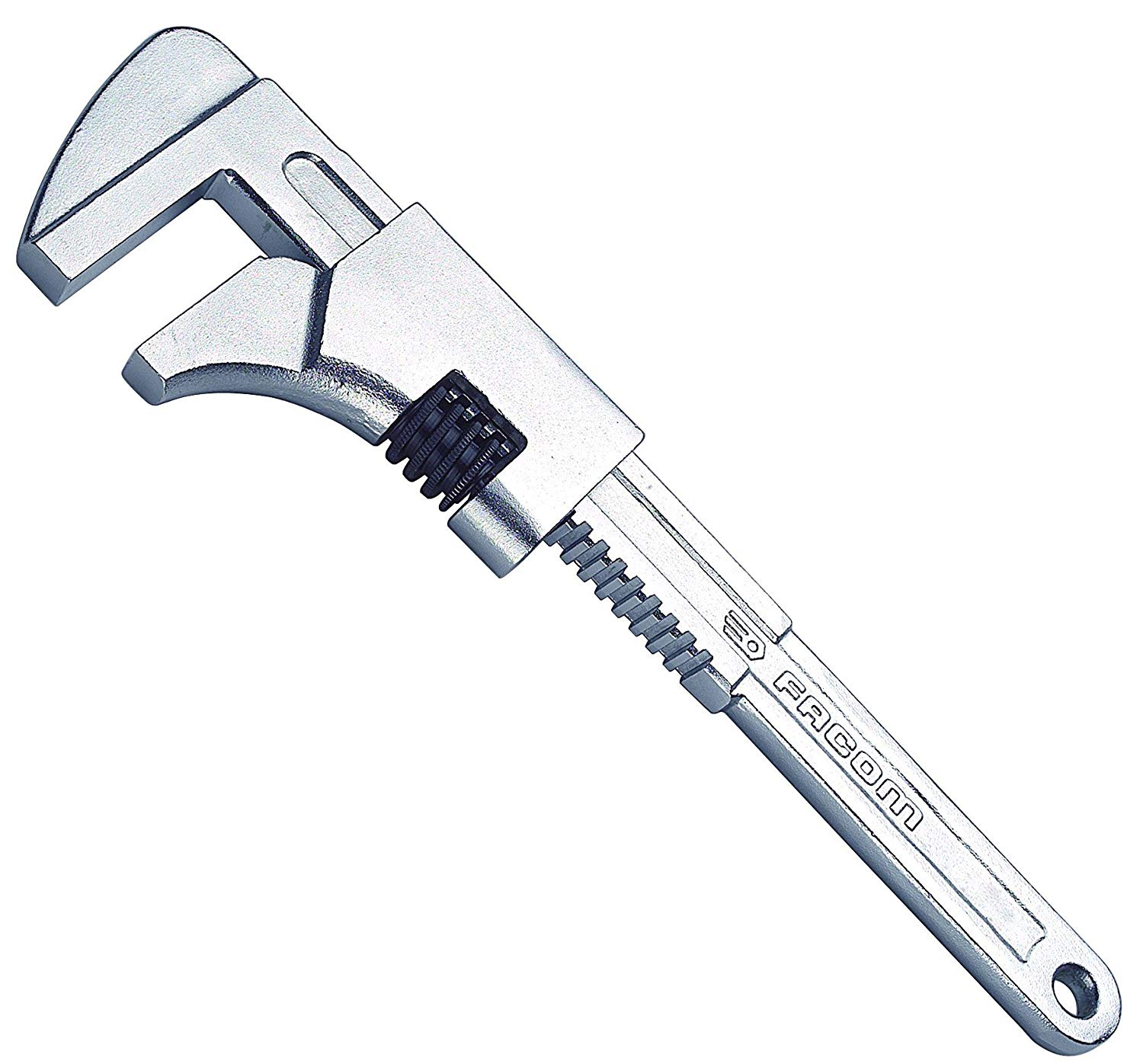 klucz do nakrętek
spanner
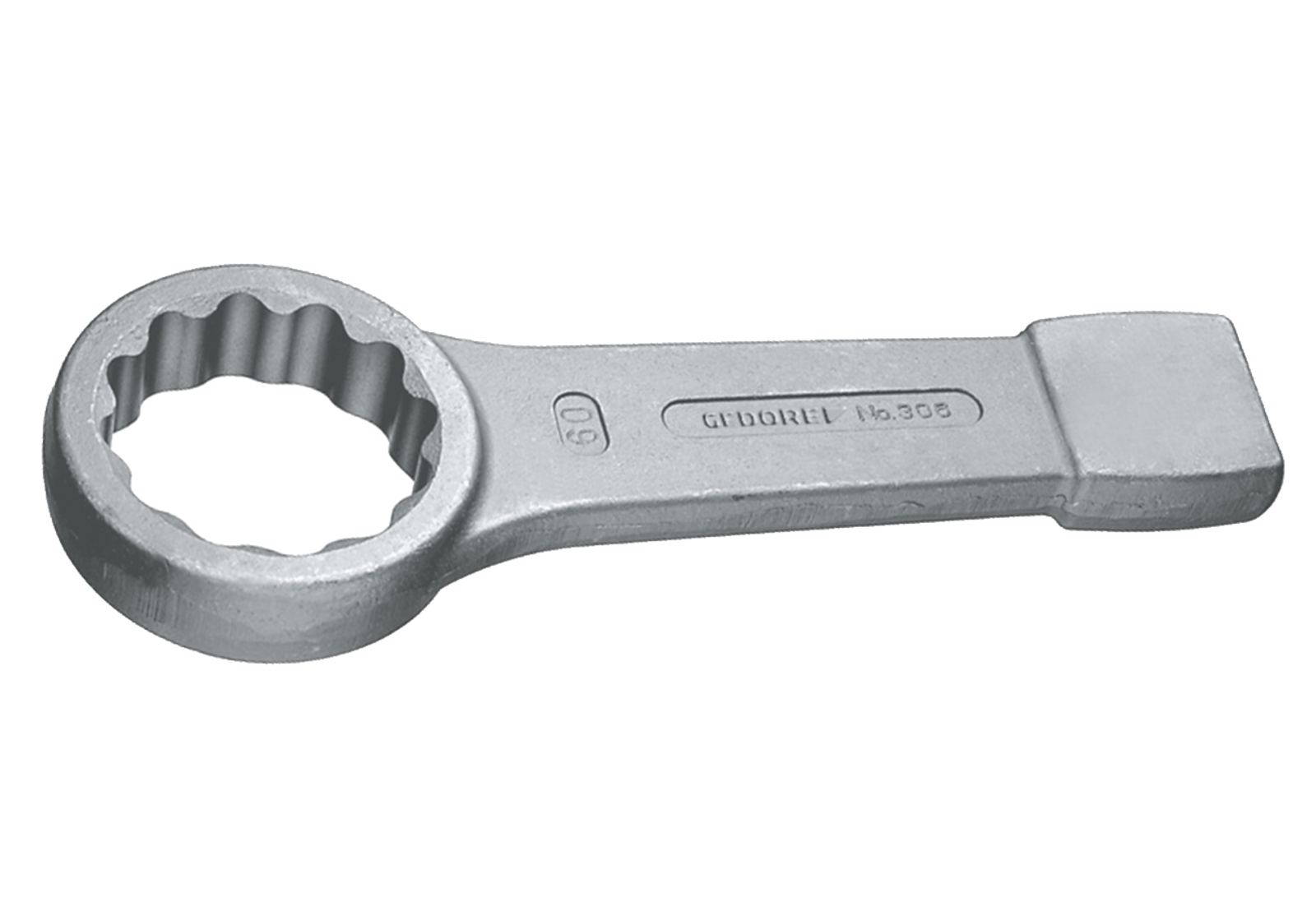 obcęgi
nail pincer
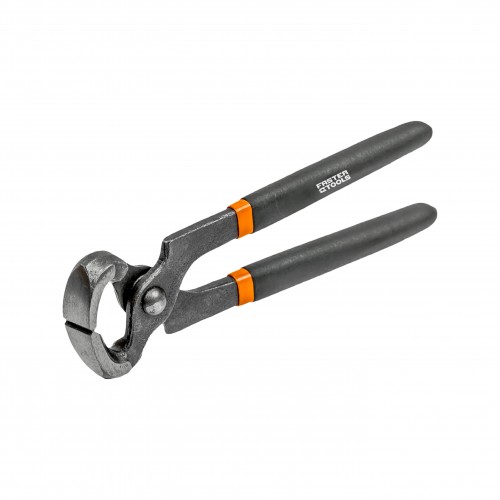 szczypce
pliers
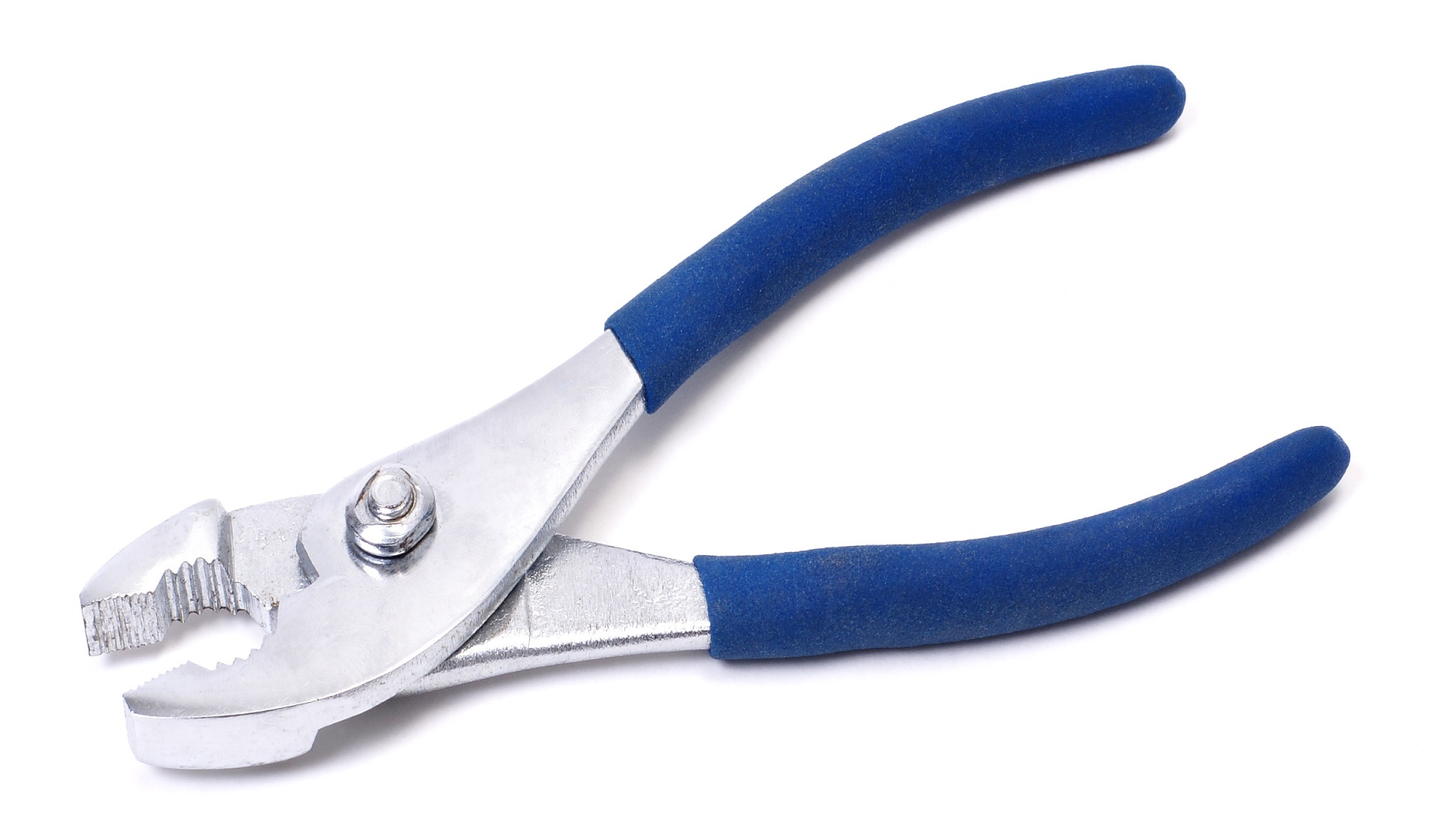 scyzoryk
penknife
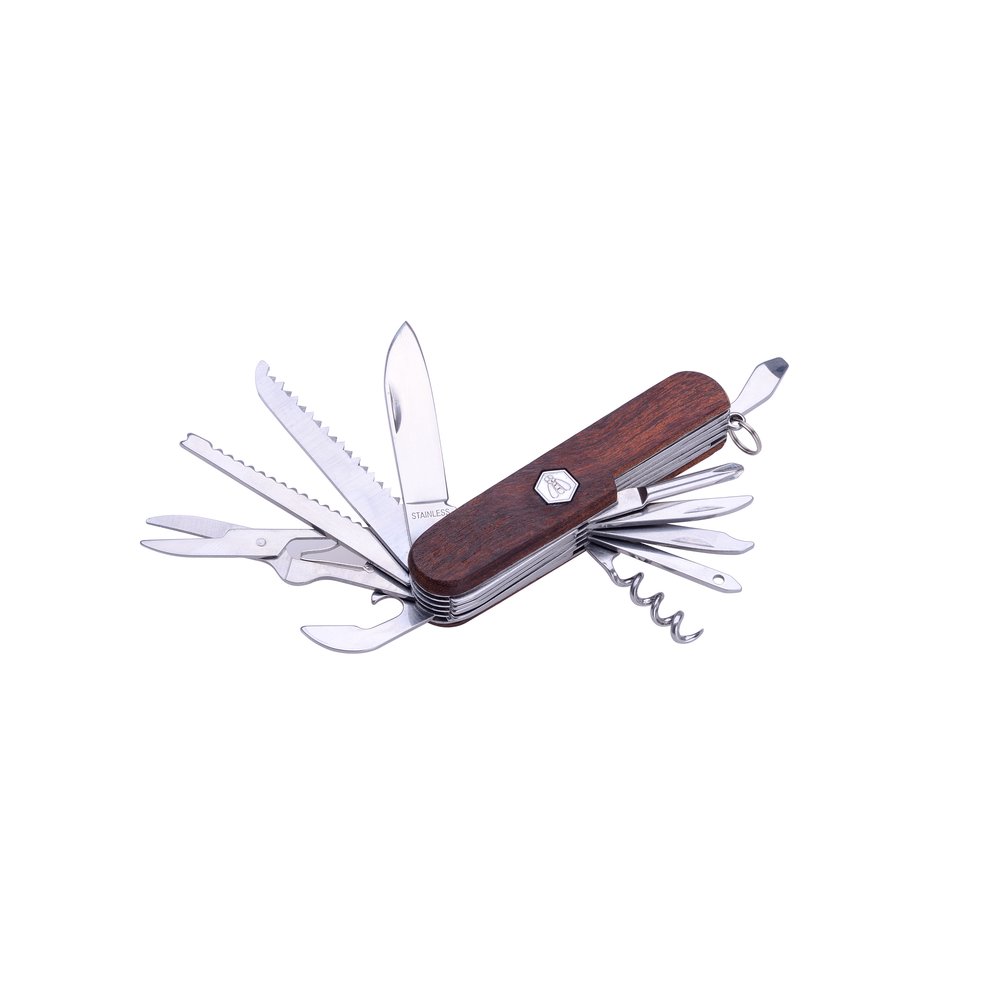 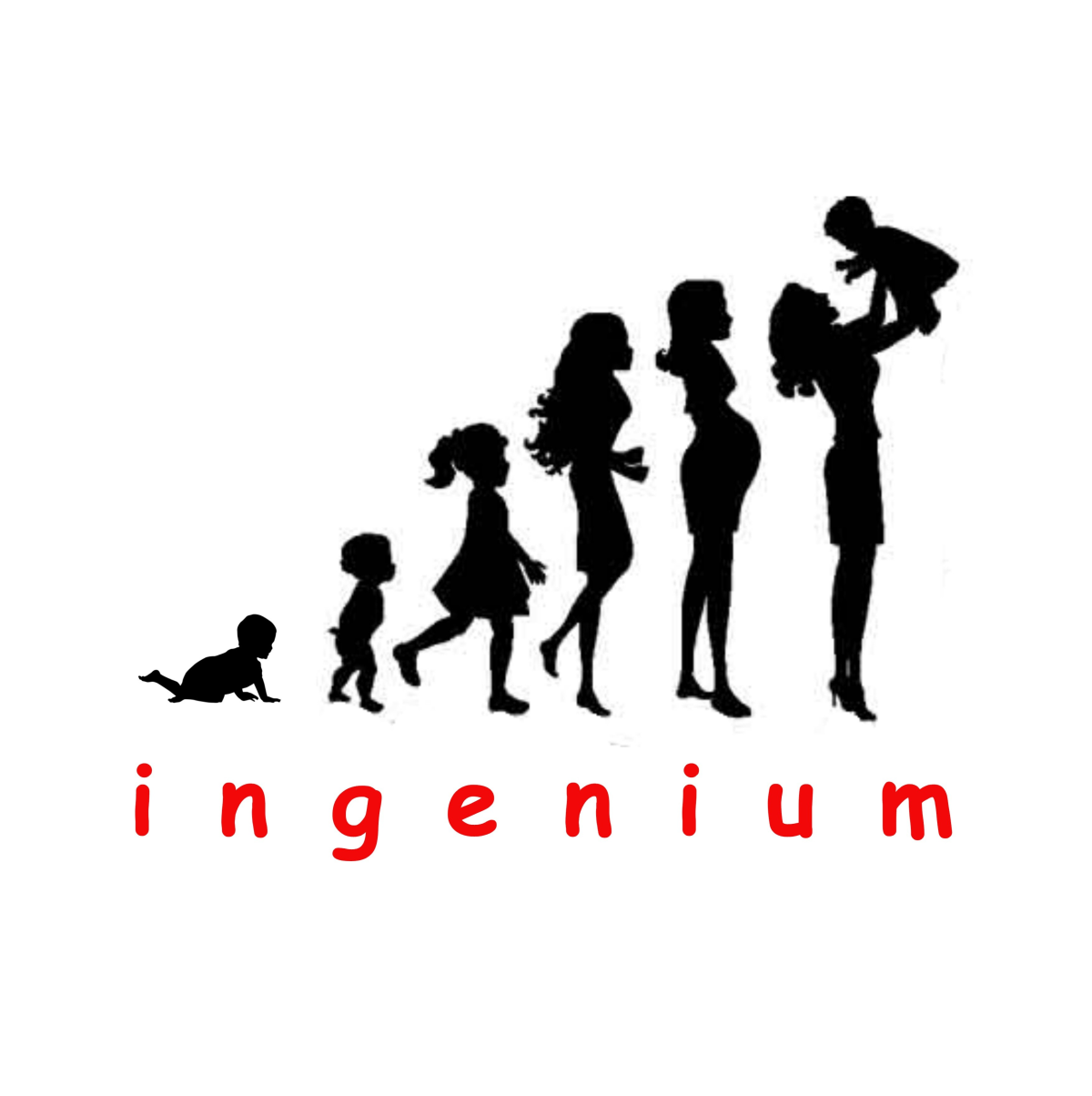